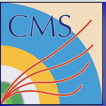 ttH multi-lepton studies at CMS
Chaochen Yuan（IHEP）
CLHCP，10.24-27，Dalian 1
Higgs
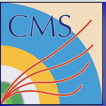 Bosons
Discovered in 2012
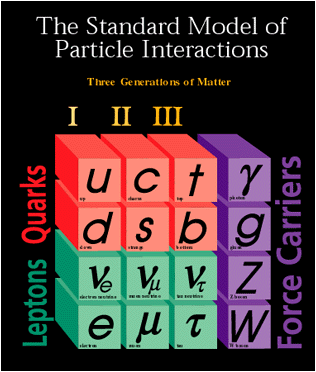 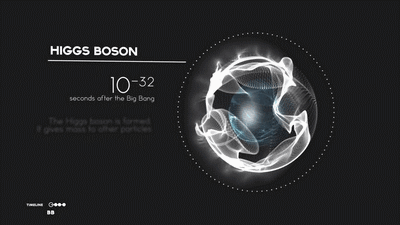 Higgs itself
Not  yet
ttH process was discovered in 2018
The only scalar boson in SM
Fermions
Higgs: the mass origin of fundamental particle
The fifth force
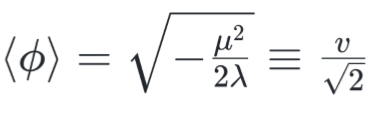 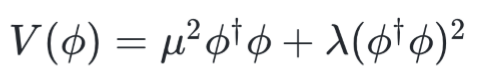 2
ttH analysis
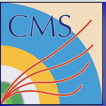 HIG-18-019-pas
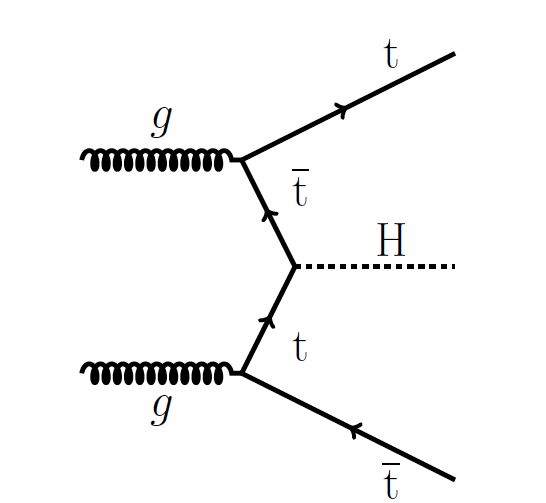 The strength of Higgs-Fermion interactions, Higgs-Top coupling is the largest

𝑡𝑡𝐻 provides the best sensitivity to probe Higgs-top Yukawa coupling 𝑦𝑡 

Focus on three H decay mode(expect for H->ZZ*->4l)
WW*(21.5%)
ZZ*(2.6%)
ττ(6.3%)
direct detection in production
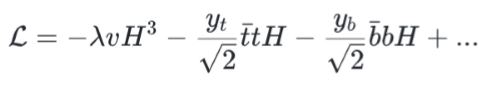 3
ttH analysis
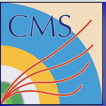 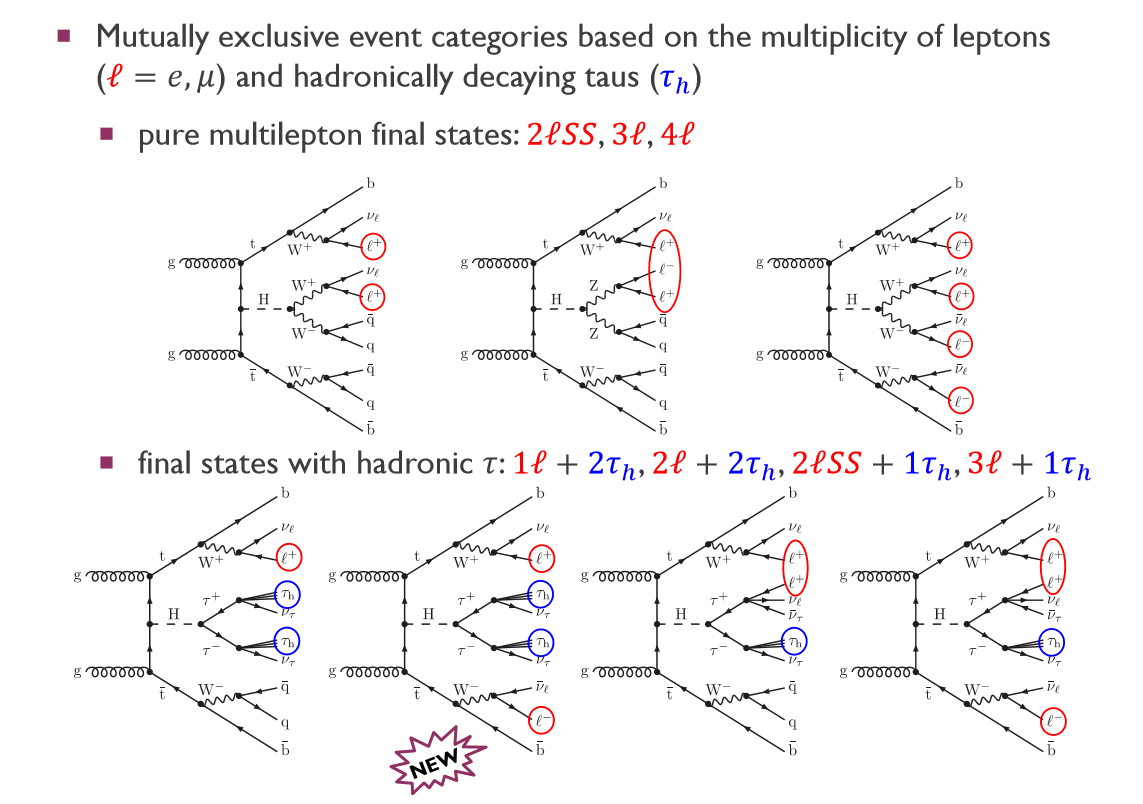 Event selection：
contain at least two jets of pT > 25 GeV and |η| < 2.4
 contain a loosely-selected lepton pair with an invariant mass mll < 12 GeV are rejected
ttH signal events are expected to contain two b-jets.
 these events are not well modeled by the simulation
4
2lss category
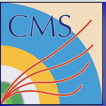 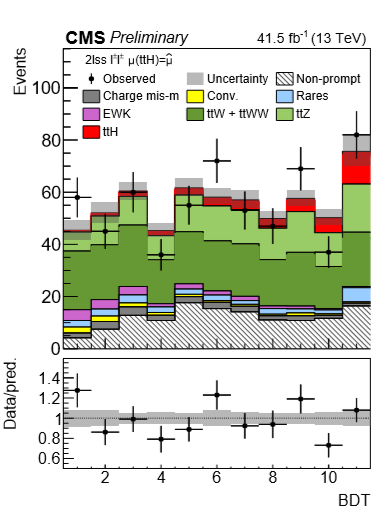 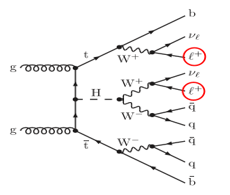 Two BDTs are used
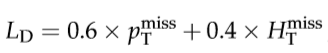 Event selection:
Contain two leptons with same charge pt>25Gev and 15Gev, respectively.
Contain at least four jets
LD>30Gev
rejects most of the otherwise large tt+jets background
In case both leptons in the event are electrons
5
2lss category
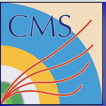 Dominant background:
ttW : studied in ttW CR
ttZ : studied in ttZ CR
reduced  by rejecting events with |mee−mZ| < 10 GeV
Non-prompt : From b decay but pass the selection  criteria -> be regarded as V decay.
Reduced by specific isolation criteria(important contribution from IHEP )
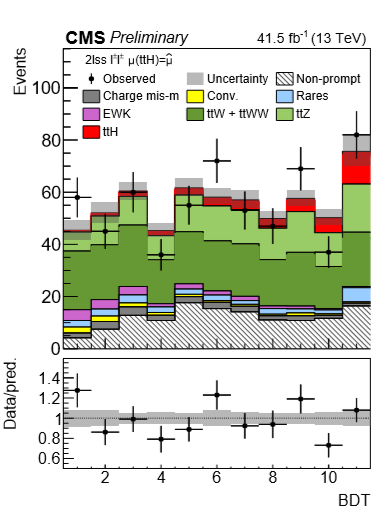 BDT are used for the separation of the signal and background 
IHEP provide the most sensitive variable->Hj tagger
Tagging jets from Higgs decay
Aim to extract ttH from ttV
6
3l category
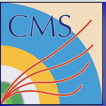 matrix element methods are used
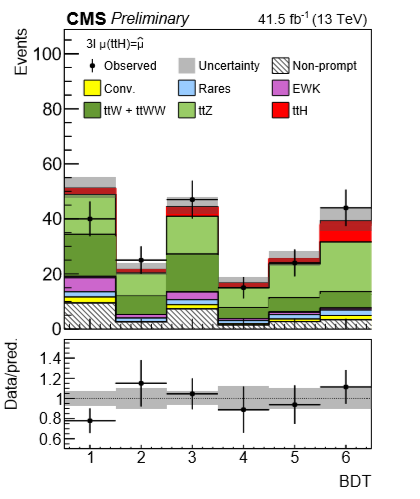 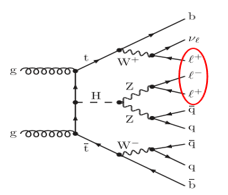 Event selection:
Contain three leptons with highest pt>25Gev, second and third pt>15Gev
Charge sum +1 or -1
Fewer than 4 jets
->LD>45Gev
Contain two lepton pairs with SFOC and M4l<140Gev vetoed
Two BDTs are used
Avoid a pair of lepton with SFOC, and LD>30 if no such lepton pair
Avoid H->ZZ->4l
7
4l category
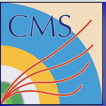 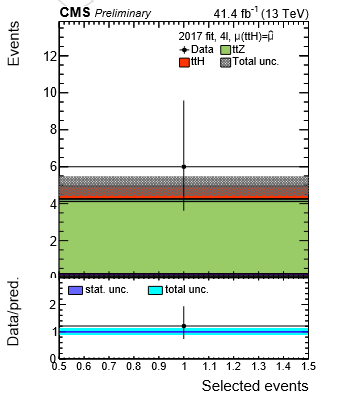 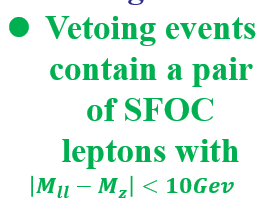 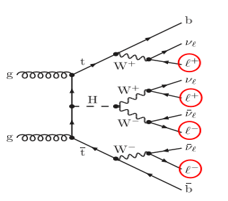 Event selection:
Similar as 3l category expect:
Contain 4 leptons
Pt thresholds is 25Gev,15Gev,15Gev,10Gev for the highest, second, third, fourth
Due to low event statistics, no shape analysis is performed in this category.
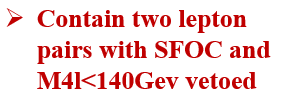 8
1l+2τh category
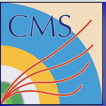 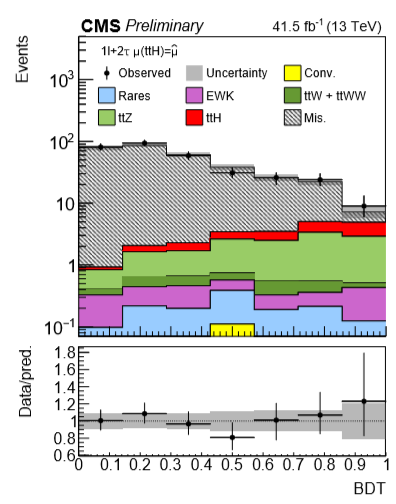 dominant background :
tt+jets
one or two jets are misidentiﬁed as τh

reduced by demanding that the τh of higher pT satisﬁes the condition pT > 30 GeV and the event contains at least three jets of pT > 25 GeV and |η| < 2.4
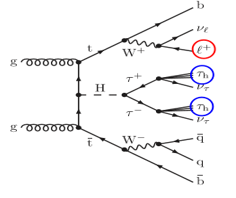 Event selection:
Contain one e/μ and two τh.
For e(μ),|η|<2.1,
Pt>30Gev(pt>25Gev)
Two τh opposite charge
More than one e/μ vetoed
9
2lss+1τh category
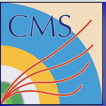 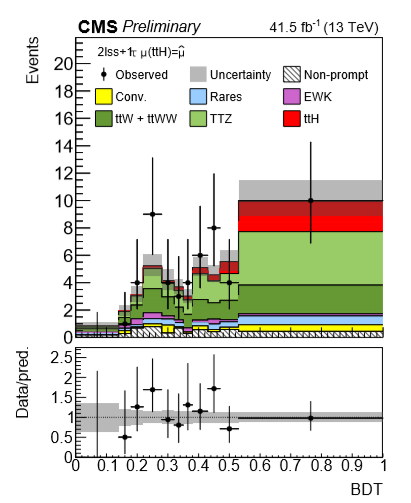 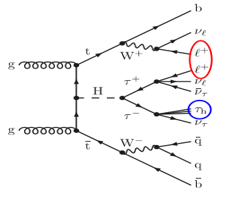 Event selection:
Similar to  2l category expect :
Contain a τh 
Pt>10Gev for μ if μ lepton has the second highest pt
Jets from 4 to 3
Opposite charge for τh and lepton
Contain two τh vetoed
10
2l+2τh category
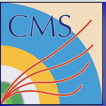 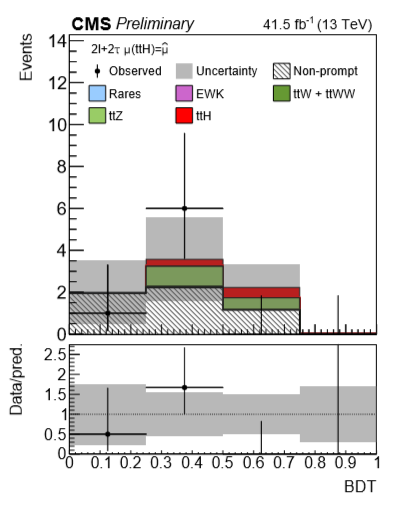 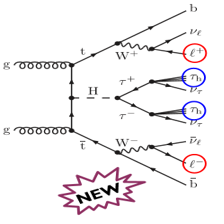 ttZ process background:
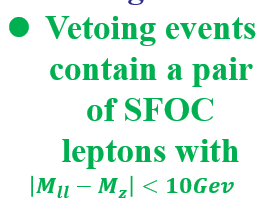 Event selection:
For the two lepton, higher pt>25Gev, lower pt>10Gev(15Gev) for μ(e)
Charge sum of leptons and τh->0
Avoid a pair of lepton with SFOC, and LD>30 if no such lepton pair
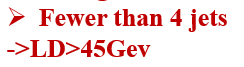 11
3l+1τh category
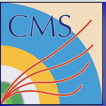 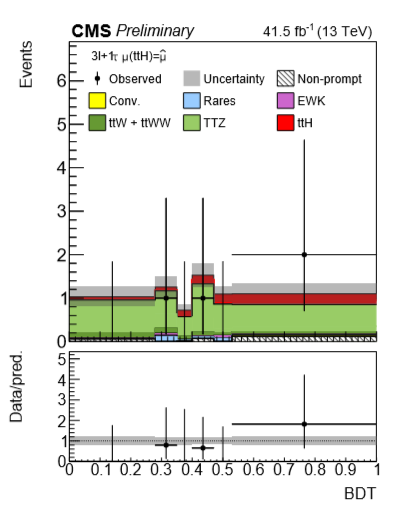 Increasing ttH signal:
highest pt>20Gev, second and third pt>10Gev
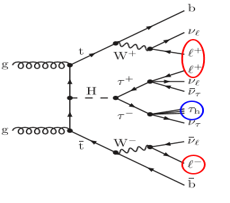 Event selection:
Same as 3l category expect:
Contain a τh 
Charge sum of leptons and τh ->0
12
Background estimation
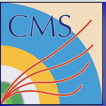 Minor contributions
dominant contributions
Irreducible background
modeled using the MC simulation
triboson production
  production of single top quarks in association with W or Z bosons
ttW
ttZ
WZ+jets
The modeling of the data by the simulation is validated in speciﬁc control regions
13
Background estimation
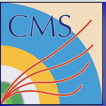 Irreducible background
14
systematic uncertainty
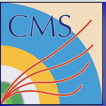 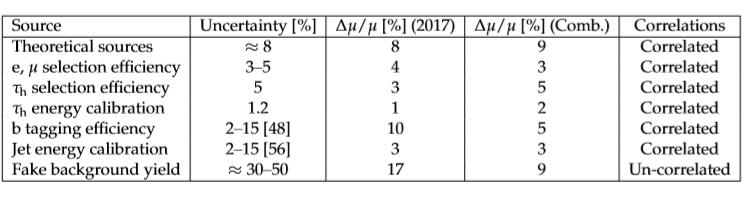 15
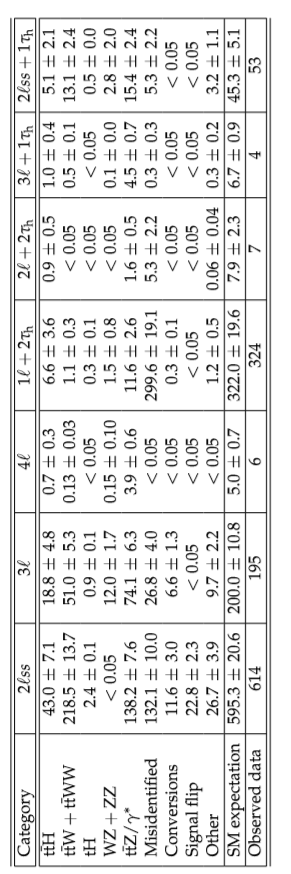 Event yields
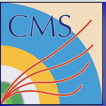 The event yields in each category after the ML ﬁt are summarized
16
Result
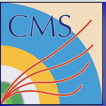 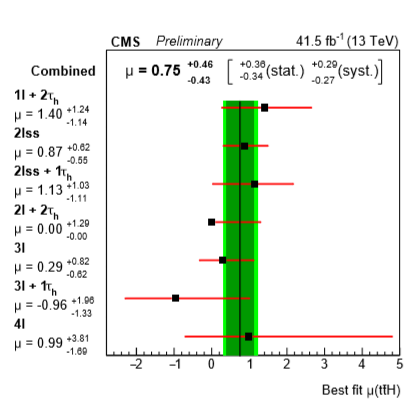 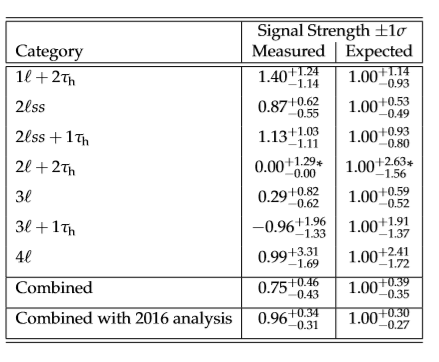 17
Summary
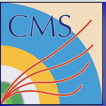 18
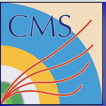 Thanks
19
Back-up
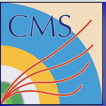 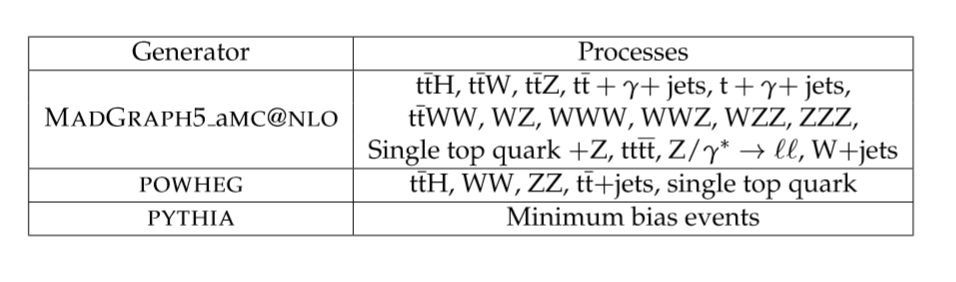 Samples for signal and background processes
20
Back-up
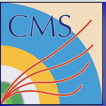 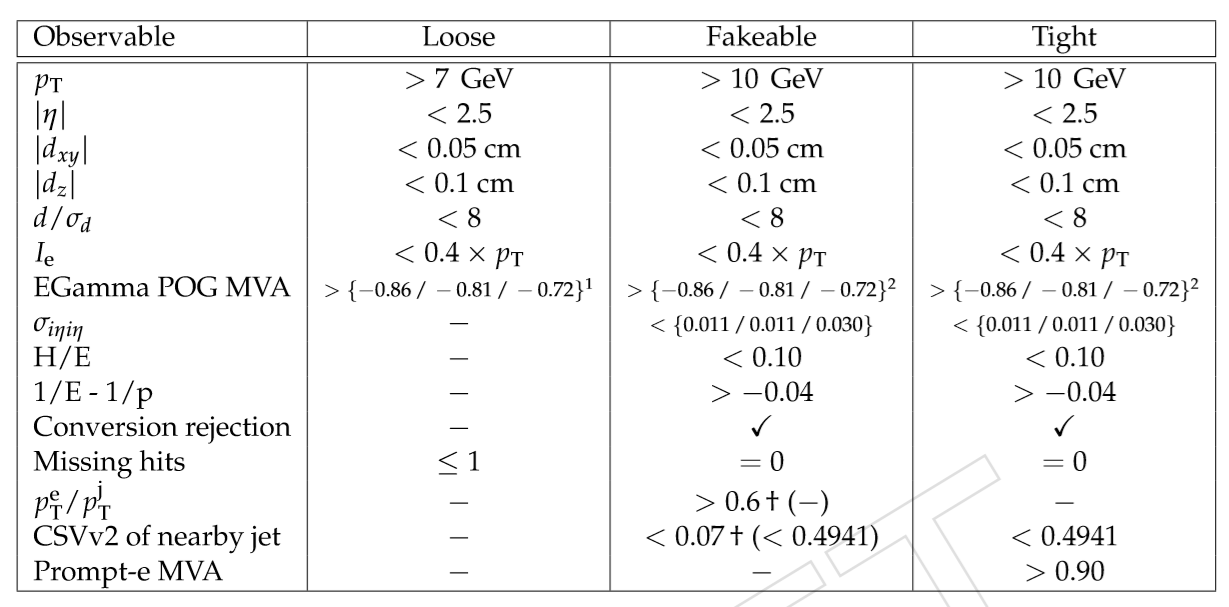 Loose, fakeable, and tight selection criteria for electrons
21
Back-up
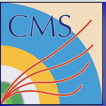 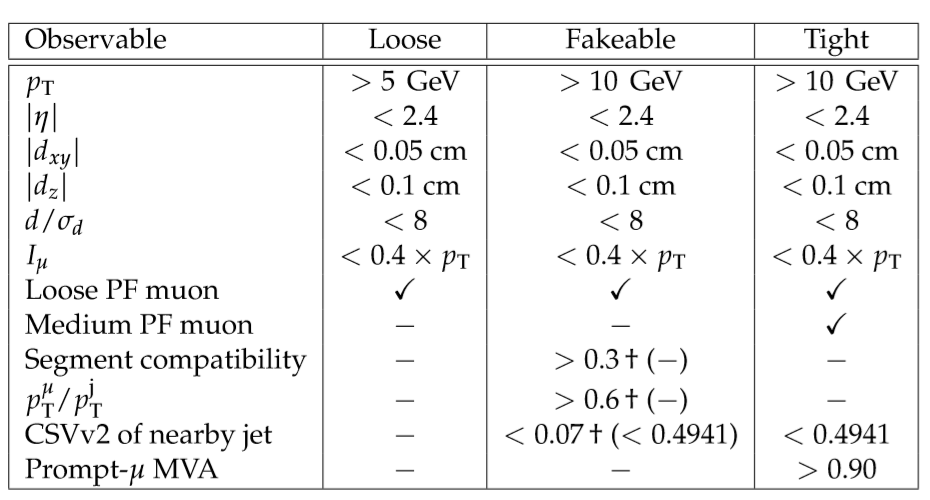 Loose, fakeable, and tight selection criteria for muons
22
Back-up
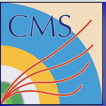 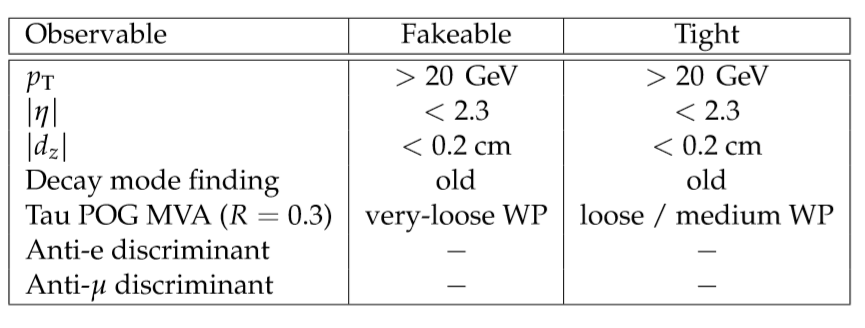 Fakeable and tight selection criteria for hadronic τ decays. The loose WP is used in the 2lss + 1τh and 3l+ 1τh channels, while the medium WP is used in the 1l +2τh and 2l +2τh channels.
23
Back-up
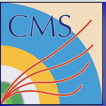 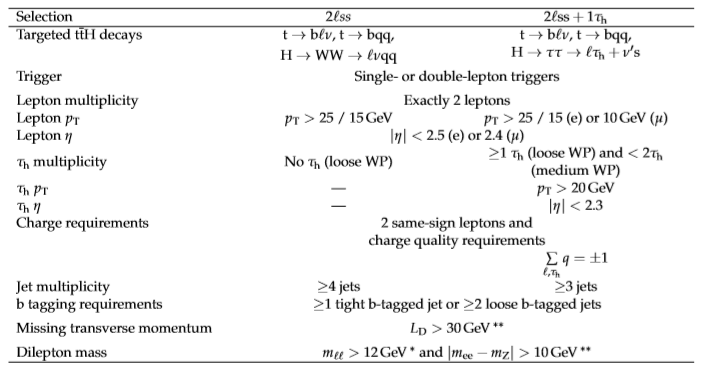 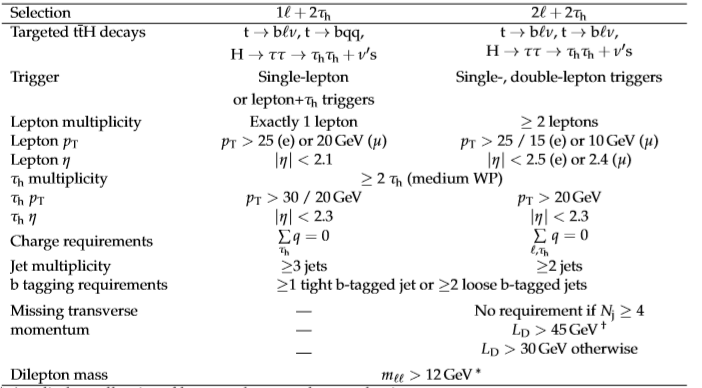 24
Back-up
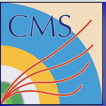 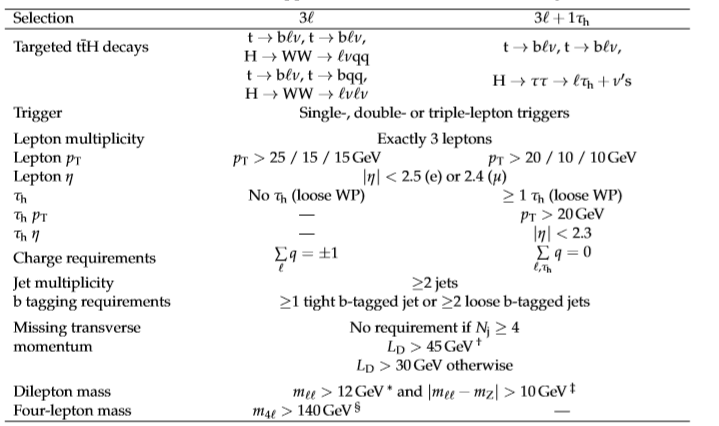 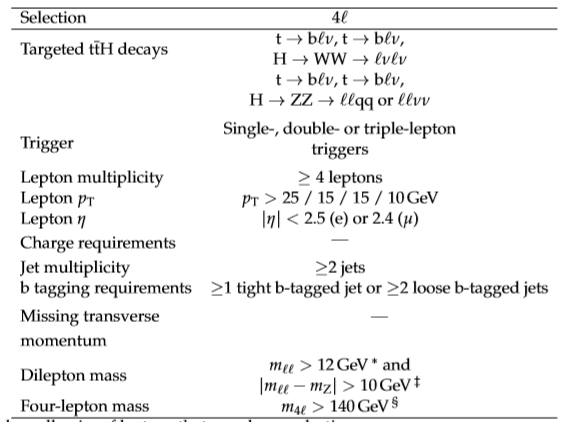 25
Back-up
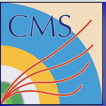 Mainly for e in 2lss and 2lss+1τh
reducible: not prompt leptons or τh.
small additional reducible background:
ttγ/γ*
Background from lepton charge mismeasurement
Background from misidentiﬁed leptons and τh
fake-factor(FF)method
Similar to FF method
contribution of this background is modeled using the MC simulation.
Estimation of                    the non-prompt background in the SR is obtained by applying weights to the events in the AR
Estimation of                    the non-prompt background in the SR is obtained by applying weights to the events in the AR
Weights : Z/γ∗ → ee sample
AR: except that the two leptons are required to be of opposite charge
AR: pass the relaxed, fall the tight
weights :multi-jet control regions for electrons and muons, and  tt+jets  for τh.
26
Back-up
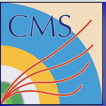 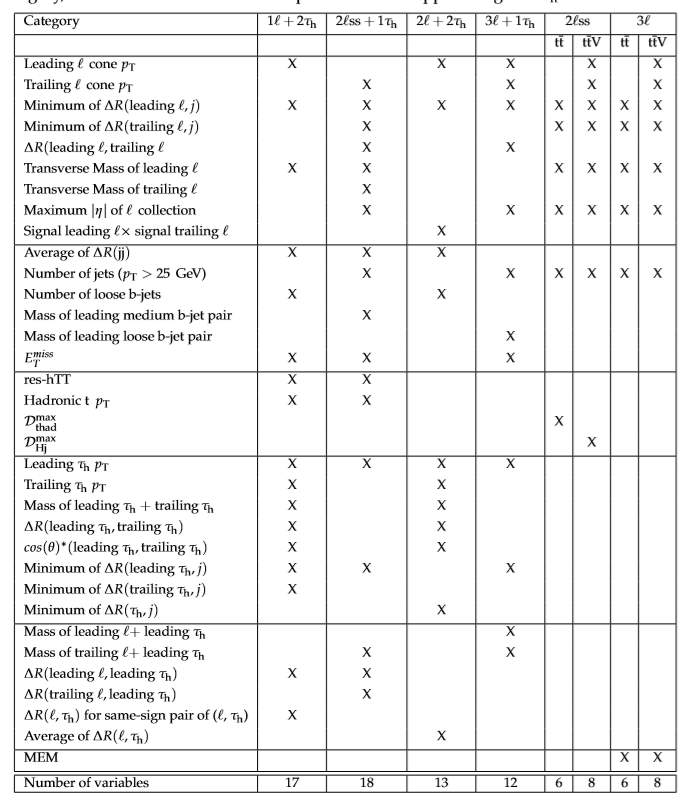 Variables used in the multivariate discriminators for the channels with and without taus.
27
Back-up
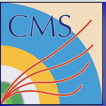 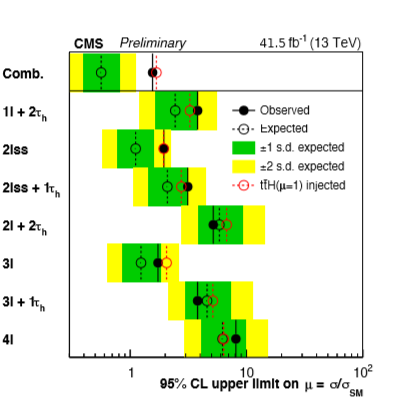 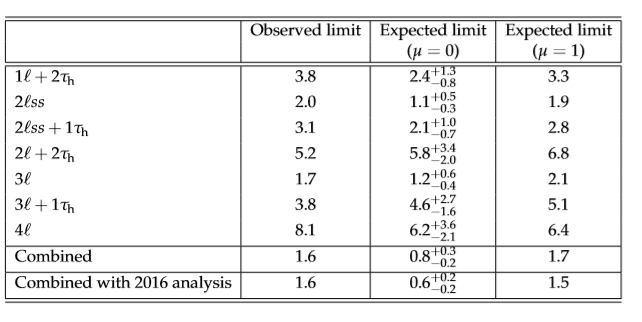 95% CL upper limits on µ, The observed limit is compared to the expected limits for the background-only hypothesis (µ = 0) and for the hypothesis where the SM ttH process is expected (µ = 1).
28